What Is a Wedding?
A wedding is when two people who love each other make special promises to one another. It is a happy time when friends and family come together to celebrate the love that the two people have for 
each other.
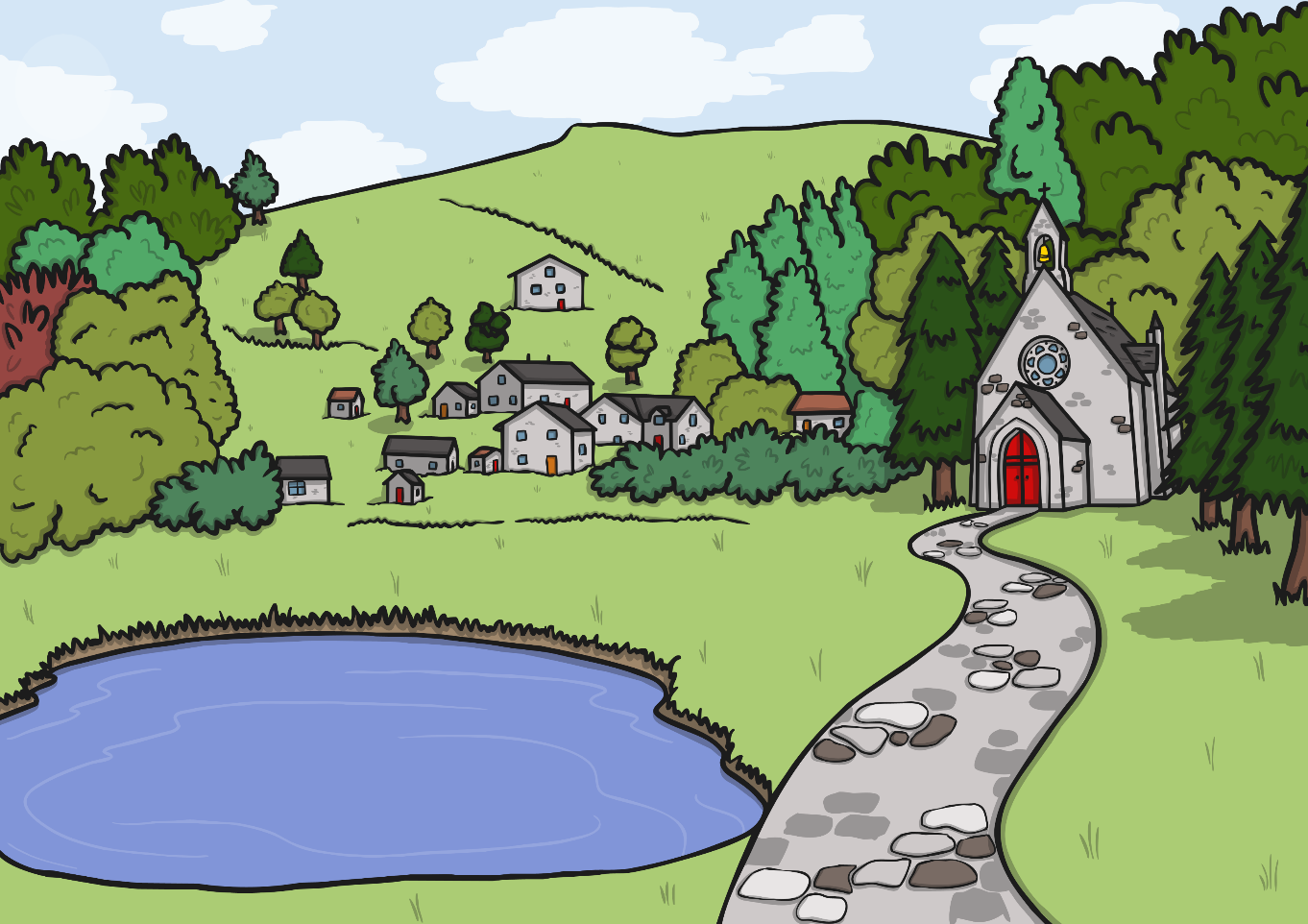 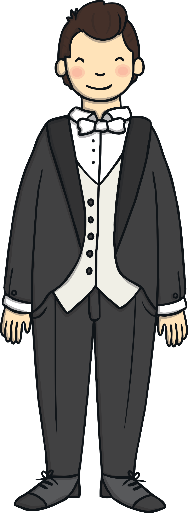 Have you ever been to a wedding? 
Who got married? 
What was it like?
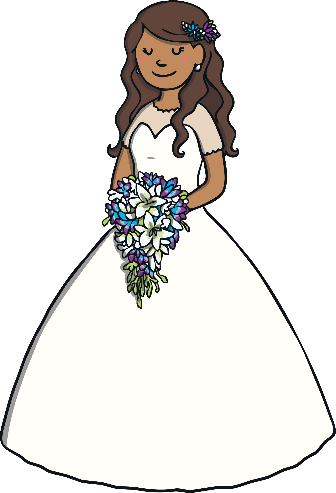 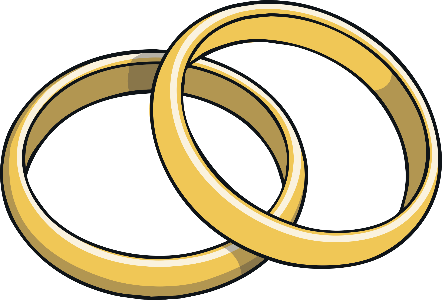 Talk About It
Who Are Christians?
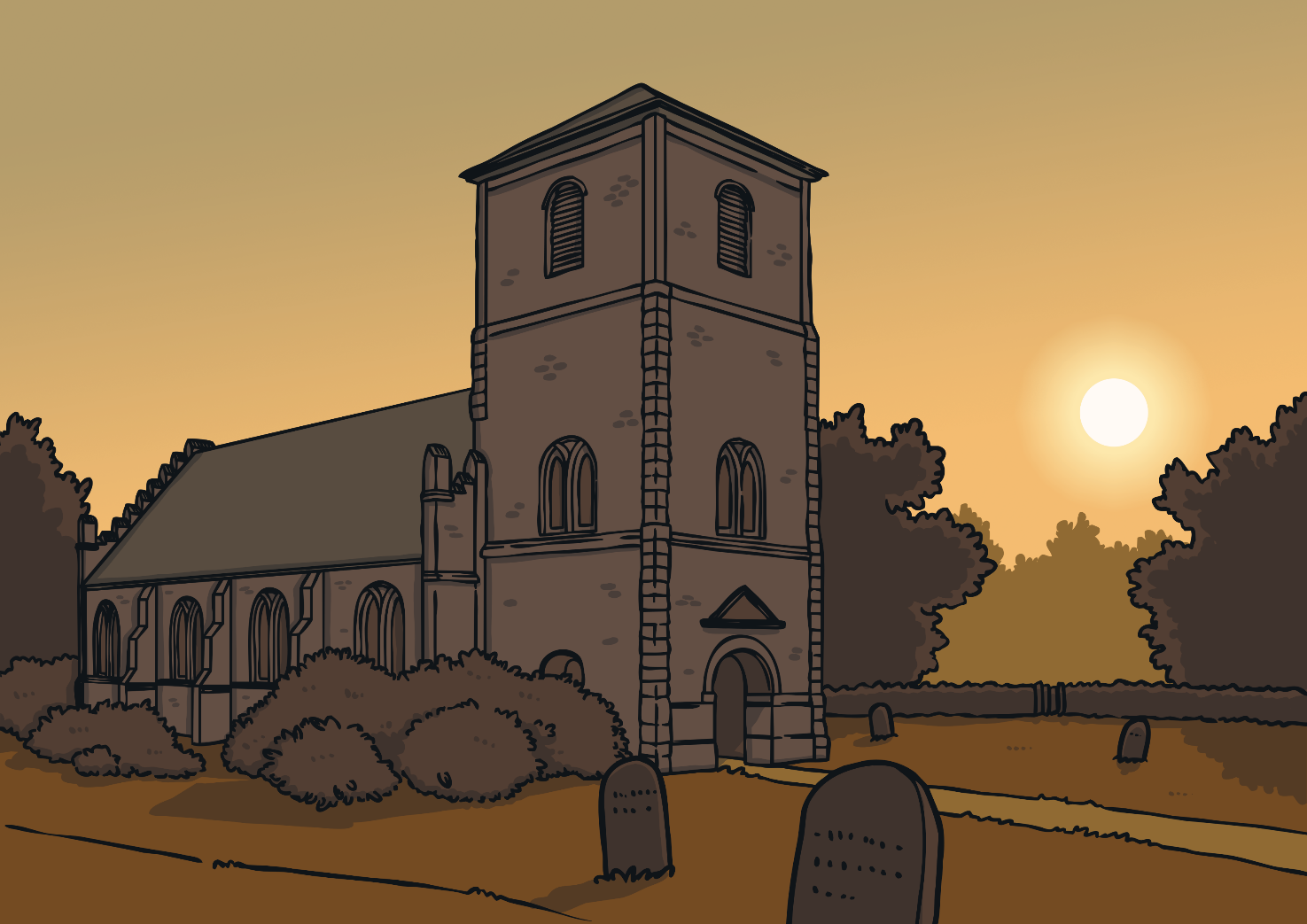 Christians are a group of people who follow Jesus. Their special building is called a church and 
their special book is the Bible.
Discuss anything you 
know about the Christian faith.
Talk About It
Before the Wedding
The people getting married decide when they are going to get married.

They send invitations to their friends and family. 
Sometimes they send out a gift list. The guests 
can buy presents from this list.
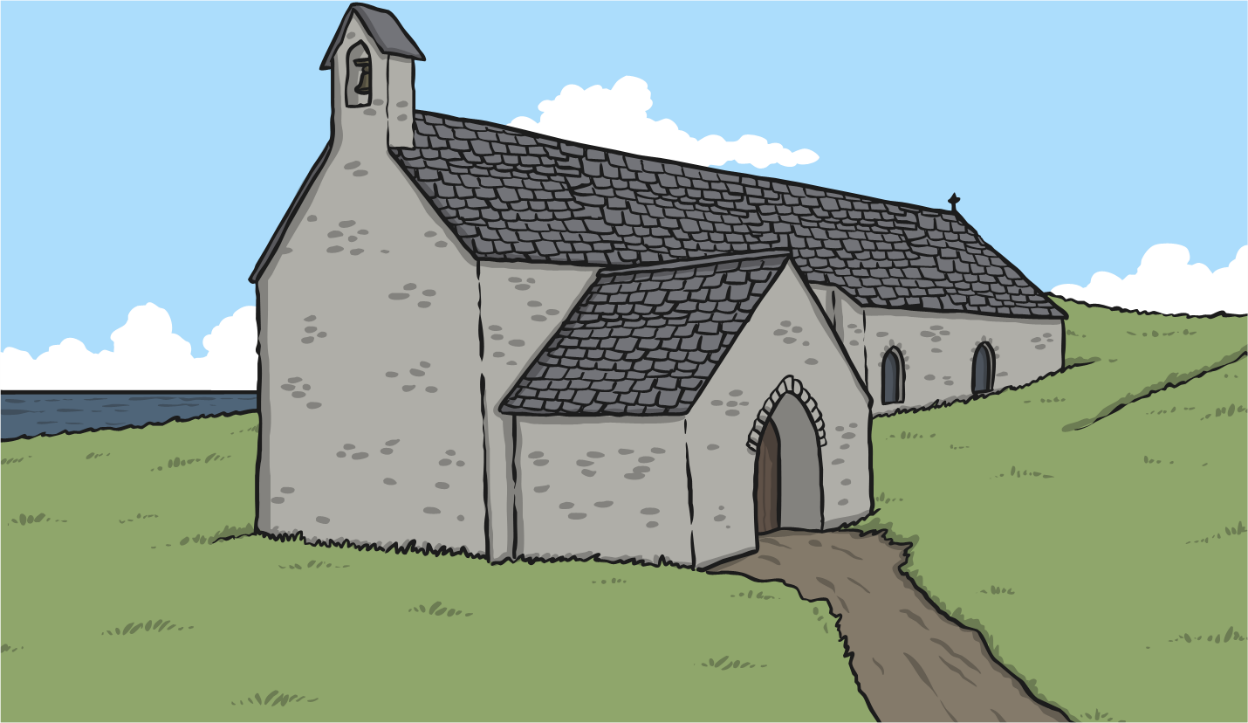 What would you put on a wedding gift list?
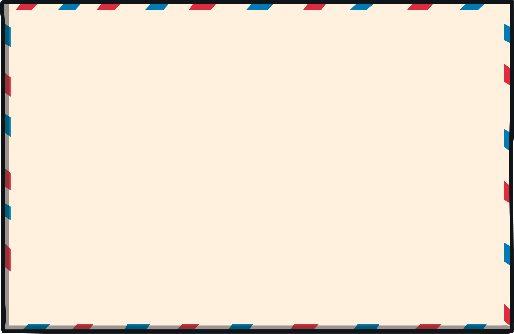 Wedding 
Invitation
Talk About It
Where Does a Christian Wedding Take Place?
A Christian wedding happens in a church.
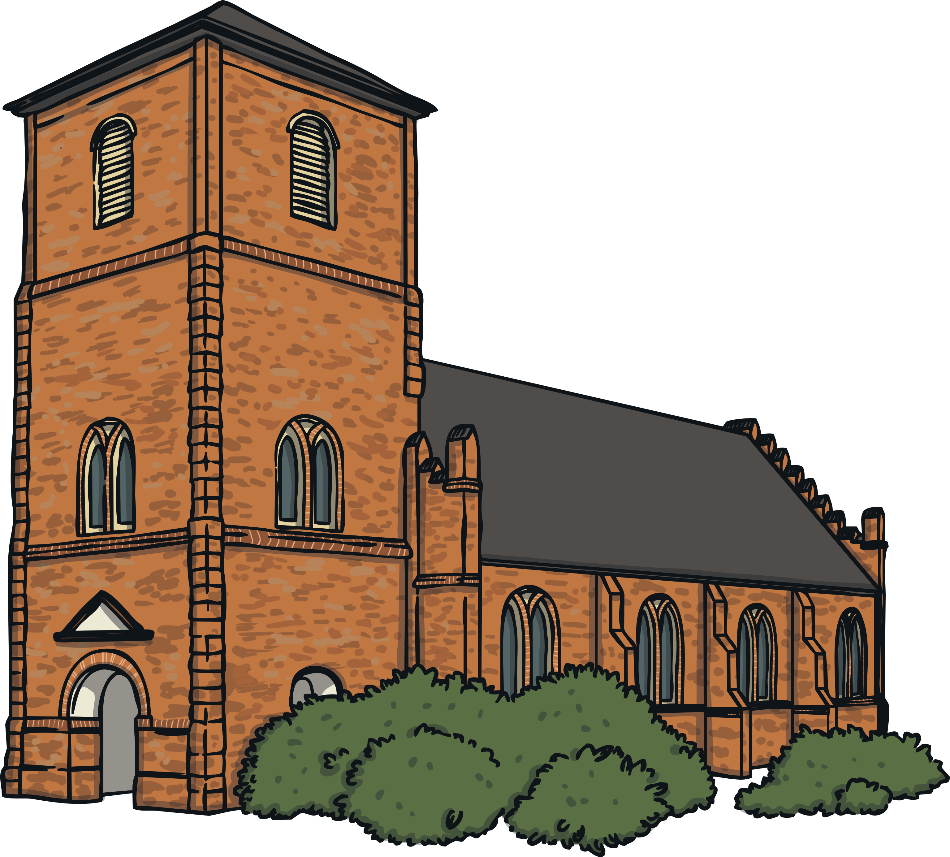 Who Takes Part in a Christian Wedding?
Click on the circle to find out more about the people in a wedding.
A good friend or relative of the groom.
Performs the marriage ceremony.
The Couple
The people getting married.
The priest, minister or vicar
The best man
The father of the bride
Walks the bride to the front of the church.
Shows the guests where they need to sit before the wedding.
Ushers
Bridesmaids
Friends or relatives of the bride.
What Do People Wear at a Wedding?
Guests at a wedding will wear smart clothes. 
Sometimes women wear big hats.
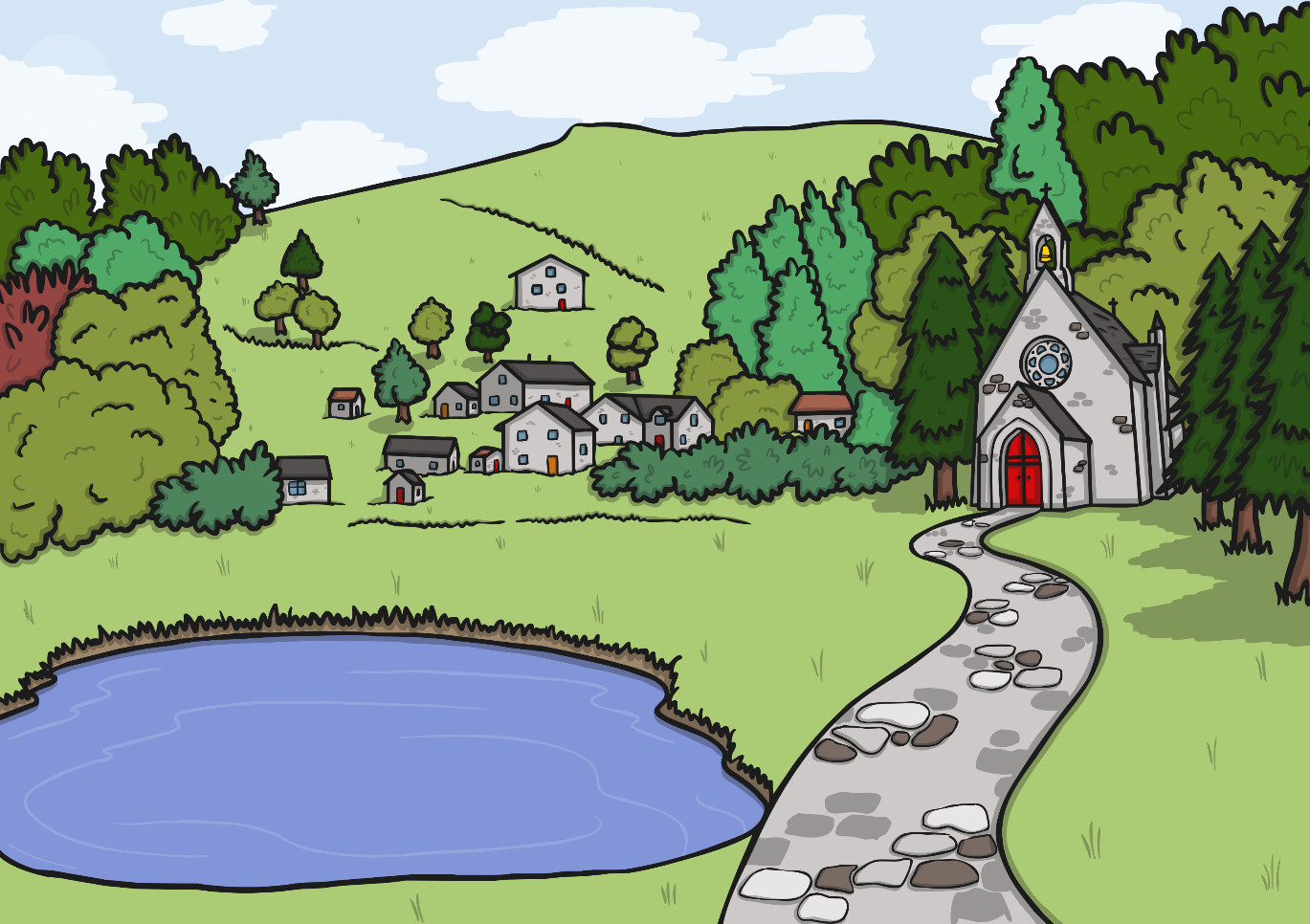 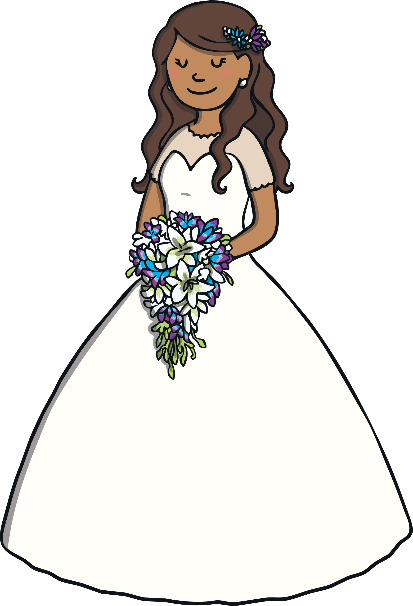 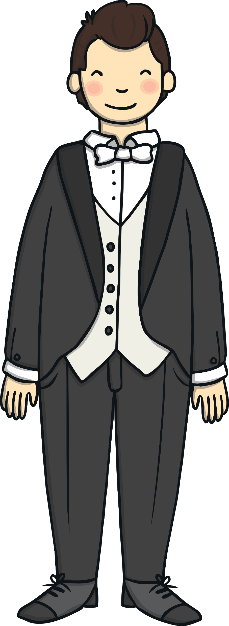 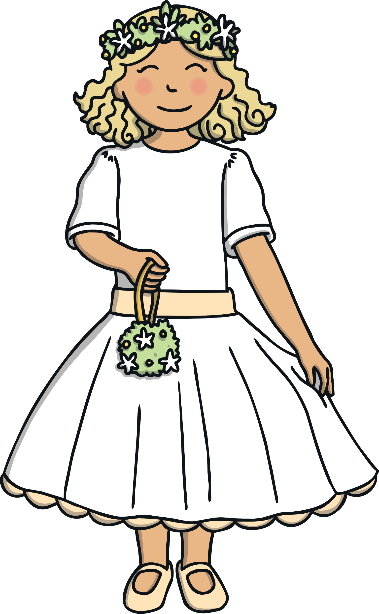 A groom will wear a smart suit and have a flower in his button hole. Sometimes grooms have a special hat called a top hat.
A bride often wears a long white dress. Sometimes a bride wears a veil, which is a see-through material which goes over her head. The bride often  carries a bunch of flowers.
Bridesmaids wear nice dresses. They sometimes wear flowers in their hair and carry a bunch of flowers. They help the bride on her special day.
What Happens at a Wedding?
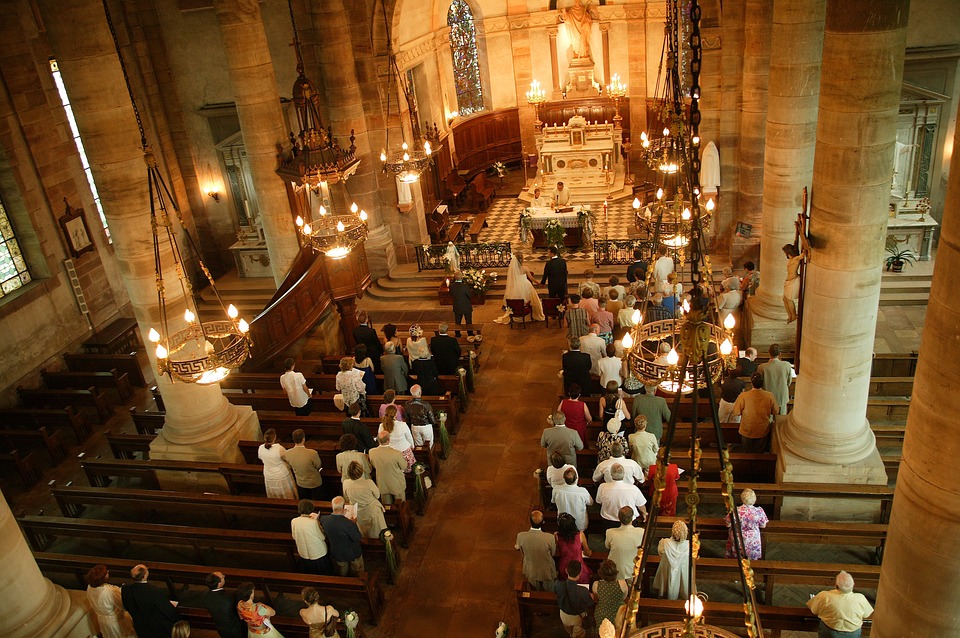 When the couple arrive at the church, special music will start playing. The guests all stand up and the couple walk to the front of the church where the vicar is waiting.
What Happens at a Wedding?
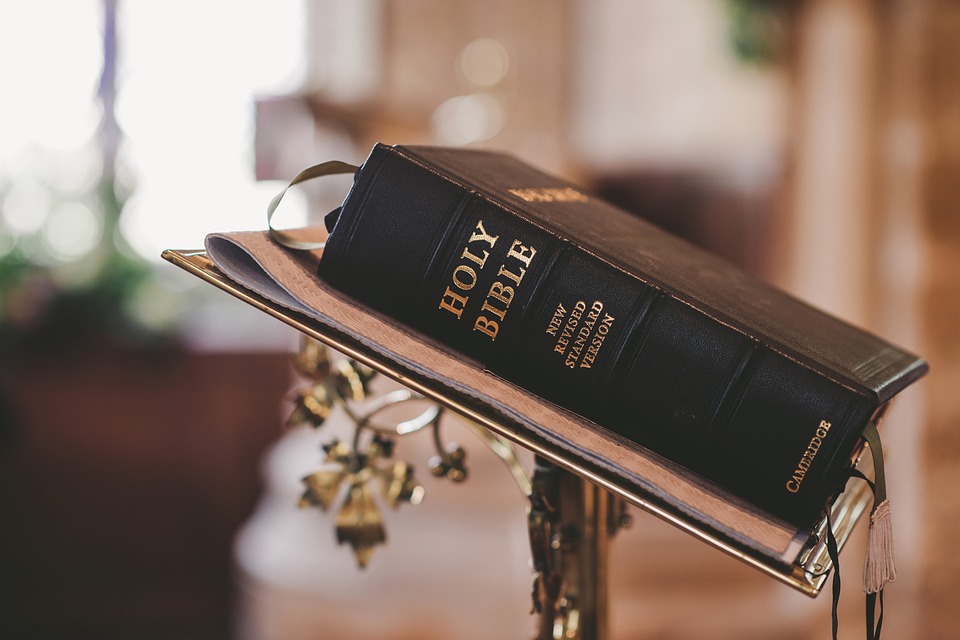 Sometimes special songs called hymns are sung. Parts from the Bible or special poems are read.
What Happens at a Wedding?
The couple make promises to each other called vows. 
These often include these words:
‘…for better, for worse,for richer, for poorer,in sickness and in health,to love and to cherish…’
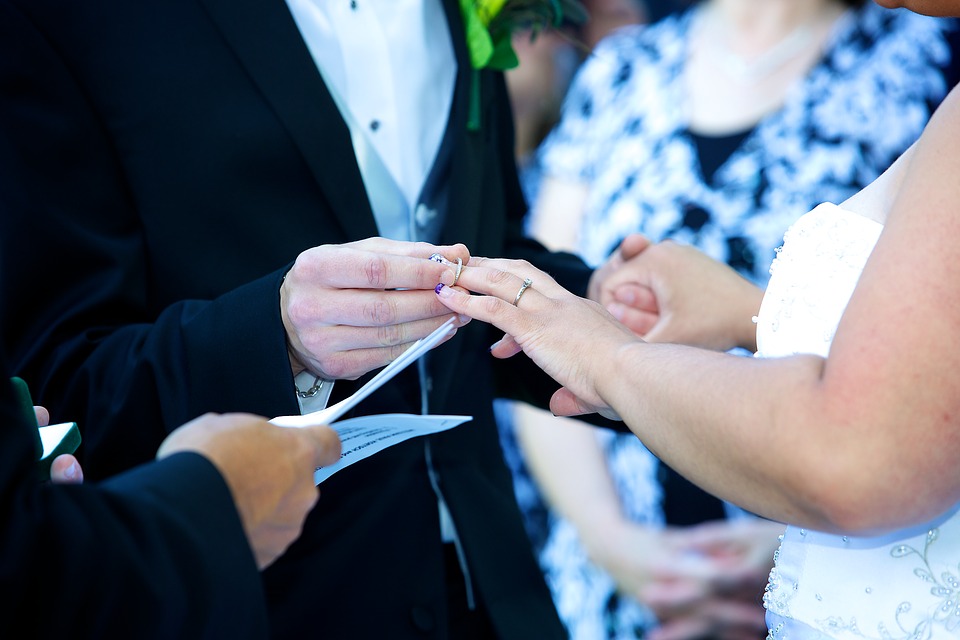 The couple give each other rings as 
a sign of their love and to show that 
they are married.
What Happens at a Wedding?
After the vows and giving of the rings, the vicar, minister or priest says that the couple are now married. Often they 
then kiss.

The couple sign a register, which is a 
legal record to show that they are 
now married.

After that, special music will play 
and they walk back up the church 
aisle and outside.
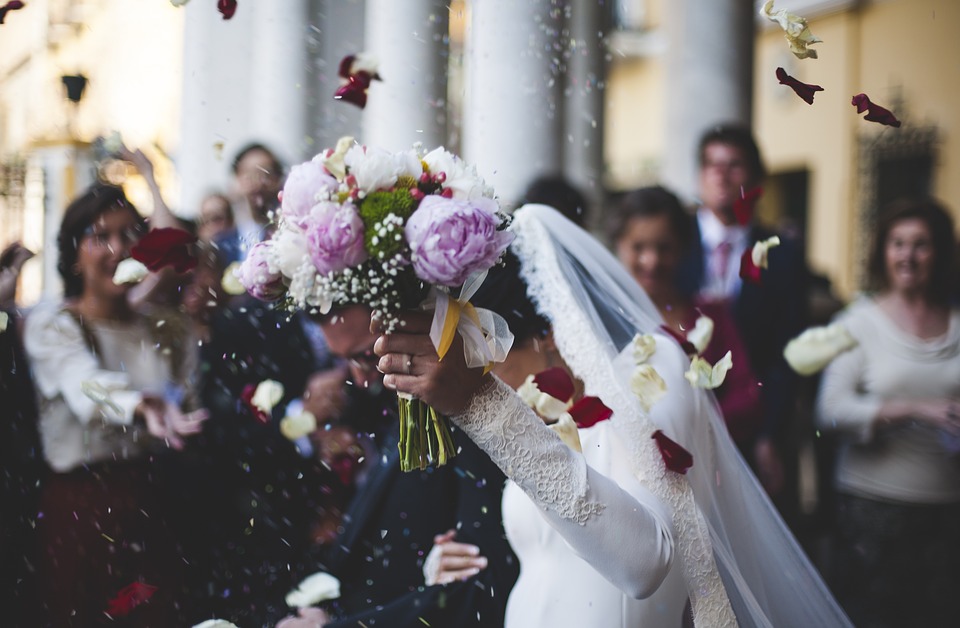 Guests sometimes throw confetti or 
flower petals in celebration.
What Happens After the Wedding?
After the wedding ceremony, there is a big party called a wedding reception.

The guests have lots of yummy food. 
Some of the people make speeches about the special day. There is a cake which the couple cut.
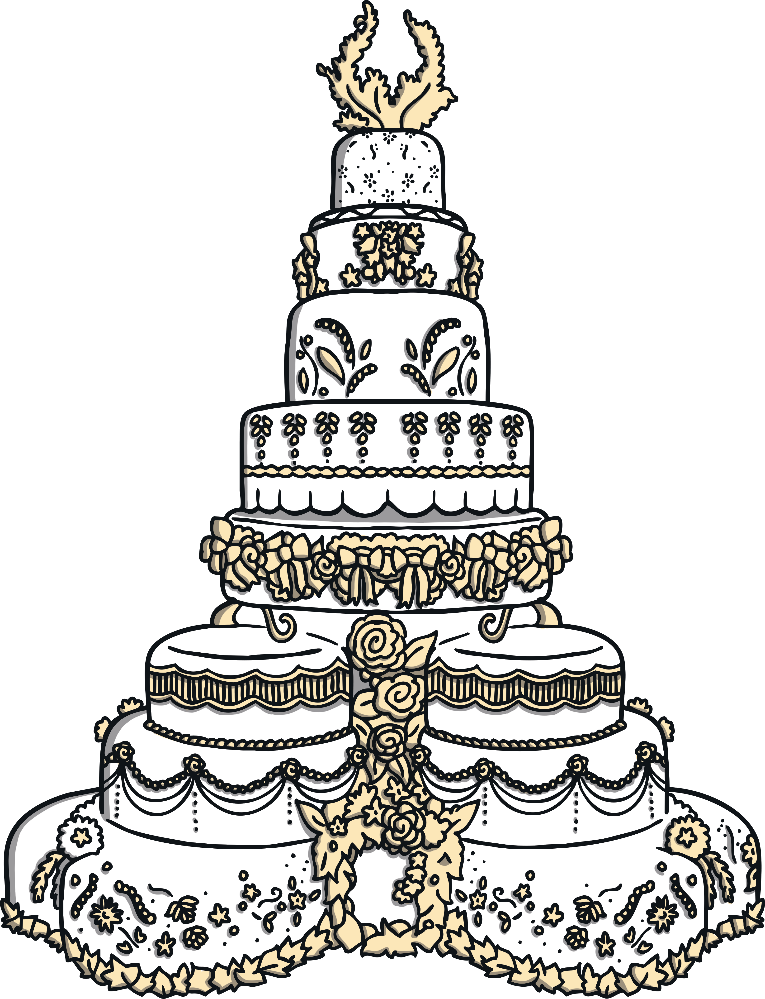 After the food, people sometimes dance to a 
band or a DJ. It is a happy time.
What Happens After the Wedding?
At the end of the wedding reception, the guests go home. 
The newly-weds go on a special holiday called a honeymoon.
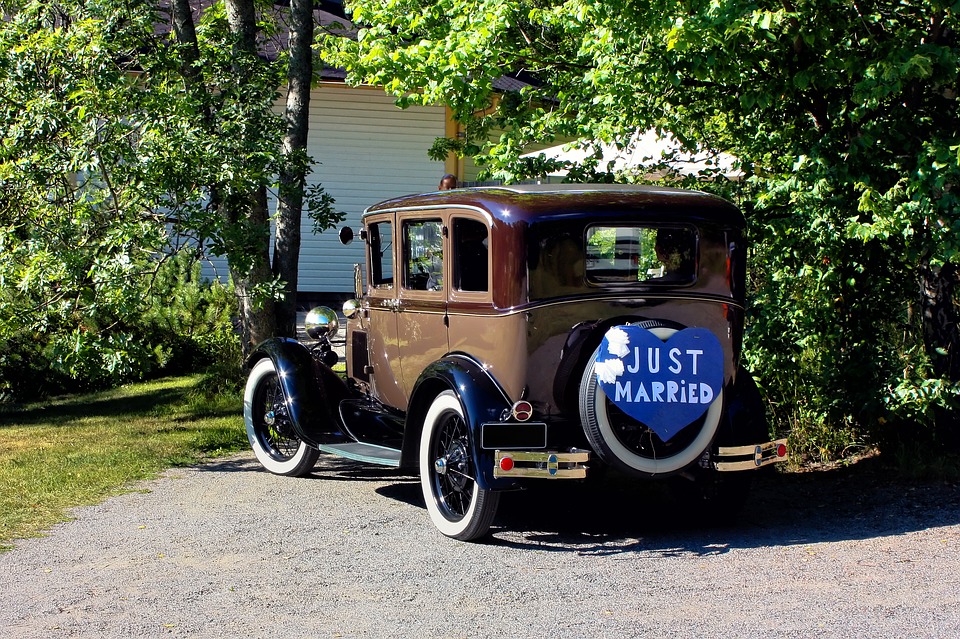